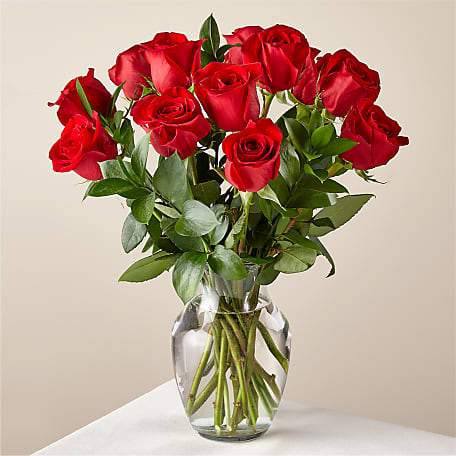 স্বাগতম
মোঃ মহসিন আলী 
সিনিয়র শিক্ষক (আইসিটি)
ভাদেশ্বর নাছির উদ্দিন উচ্চ বিদ্যালয় ও কলেজ
ডাকঃ পূর্ব ভাদেশ্বর, উপজেলাঃ গোলাপগঞ্জ, সিলেট।
শ্রেণিঃ নবম/দশম  
বিষয়ঃ বাংলাদেশের ইতিহাস ও বিশ্বসভ্যতা
অধ্যায়ঃ দ্বিতীয় 
বিশ্বসভ্যতা
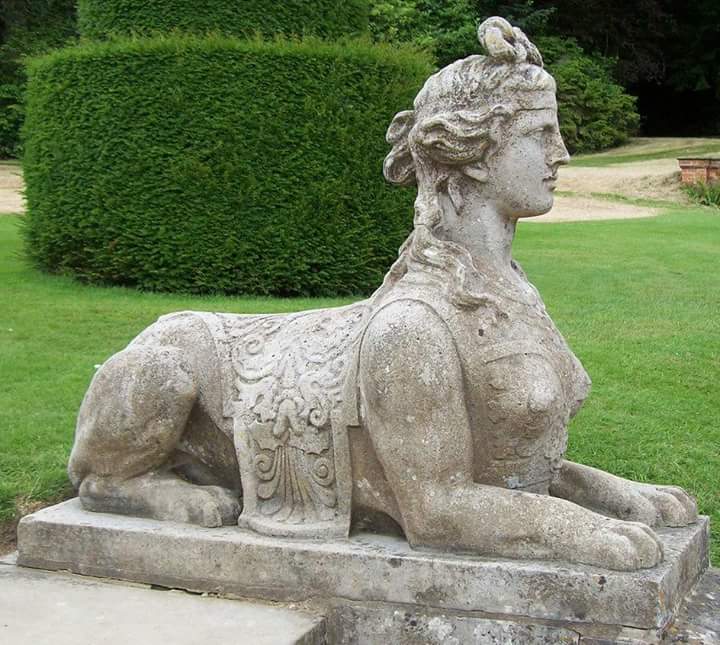 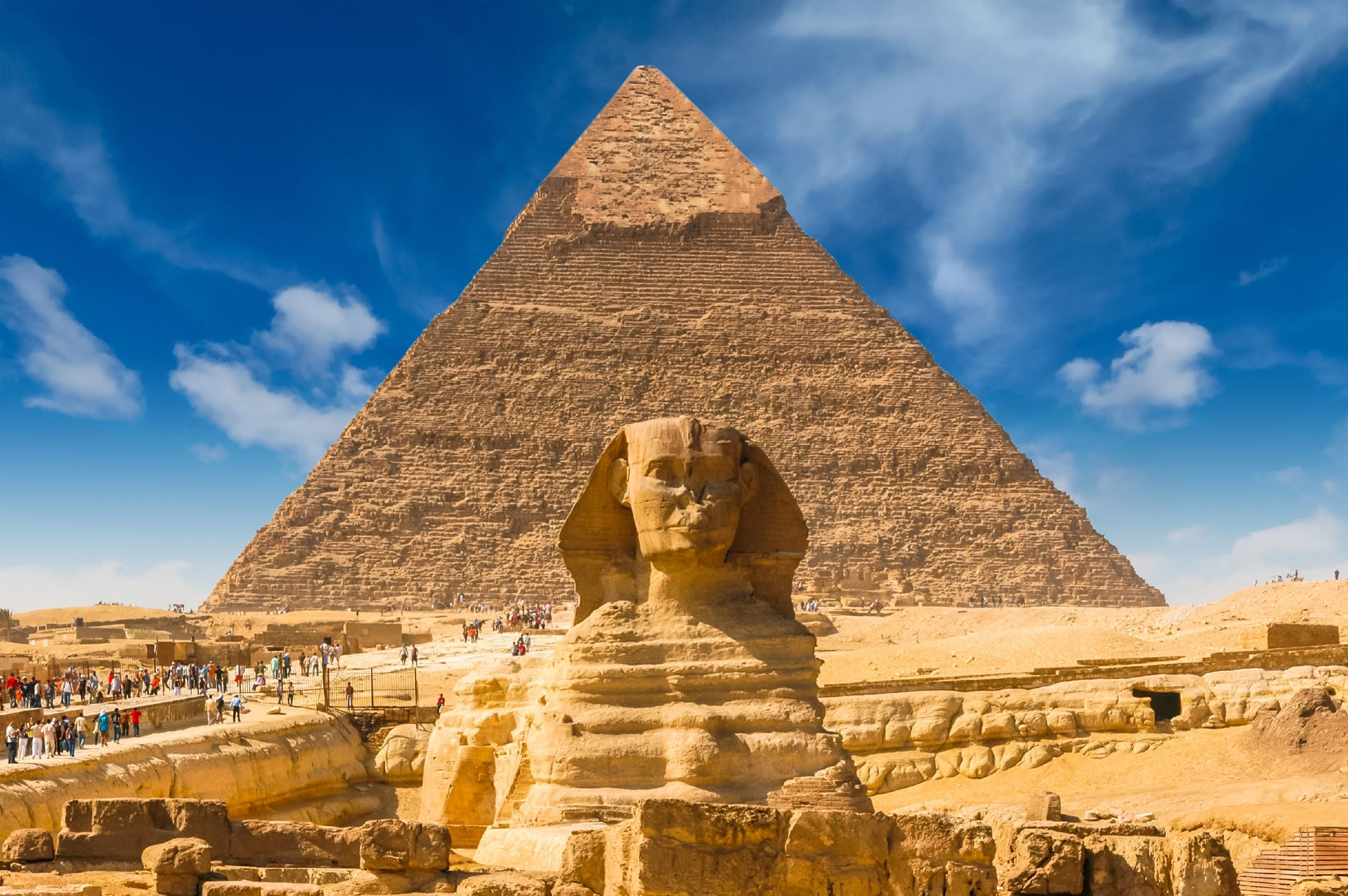 প্রদর্শিত চিত্র দুটি কিসের ?
পিরামিড ও স্ফিংস্
পিরামিড ও স্ফিংস্ কোন সভ্যতার নিদর্শন
পাঠ ঘোষণা

প্রাচীন মিশরীয় সভ্যতা
শিখনফল
এই পাঠ শেষে শিক্ষার্থীীরা -----------
১। মিশরীয় সভ্যতার পটভূমি বলতে পারবে,
২। মিশরীয় সভ্যতার ভৌগলিক অবস্থান ও সময়কাল বলতে পারবে,
৩। মিশরীয়দের রাষ্ট্র ও সমাজ সম্পর্কে বলতে পারবে,
৪।  সভ্যতায় মিশরীয়দের অবদান উল্লেখ করতে পারবে।
মানচিত্রে মিশরীয় সভ্যতার ভৌগলিক অবস্থান ও পটভুমি
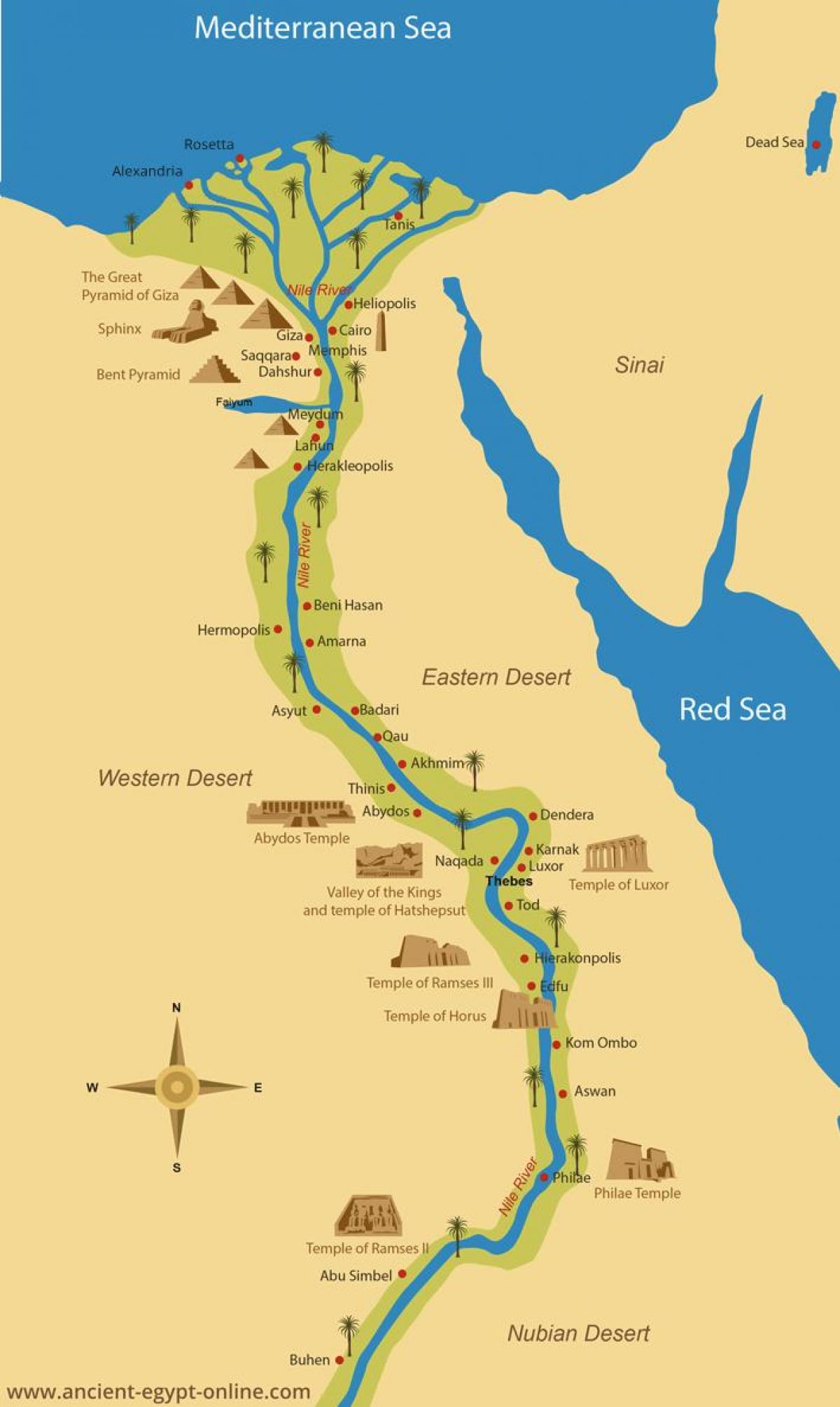 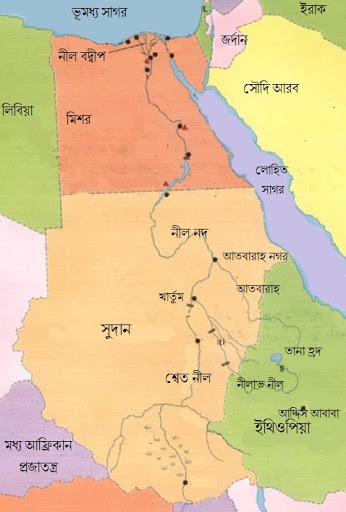 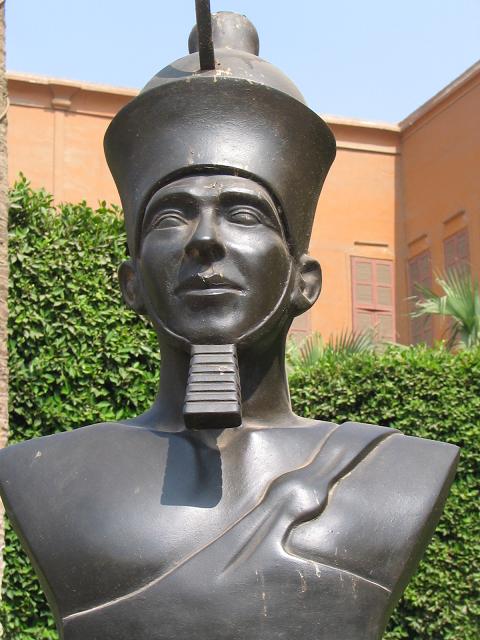 সমাজ ও রাষ্ট্র
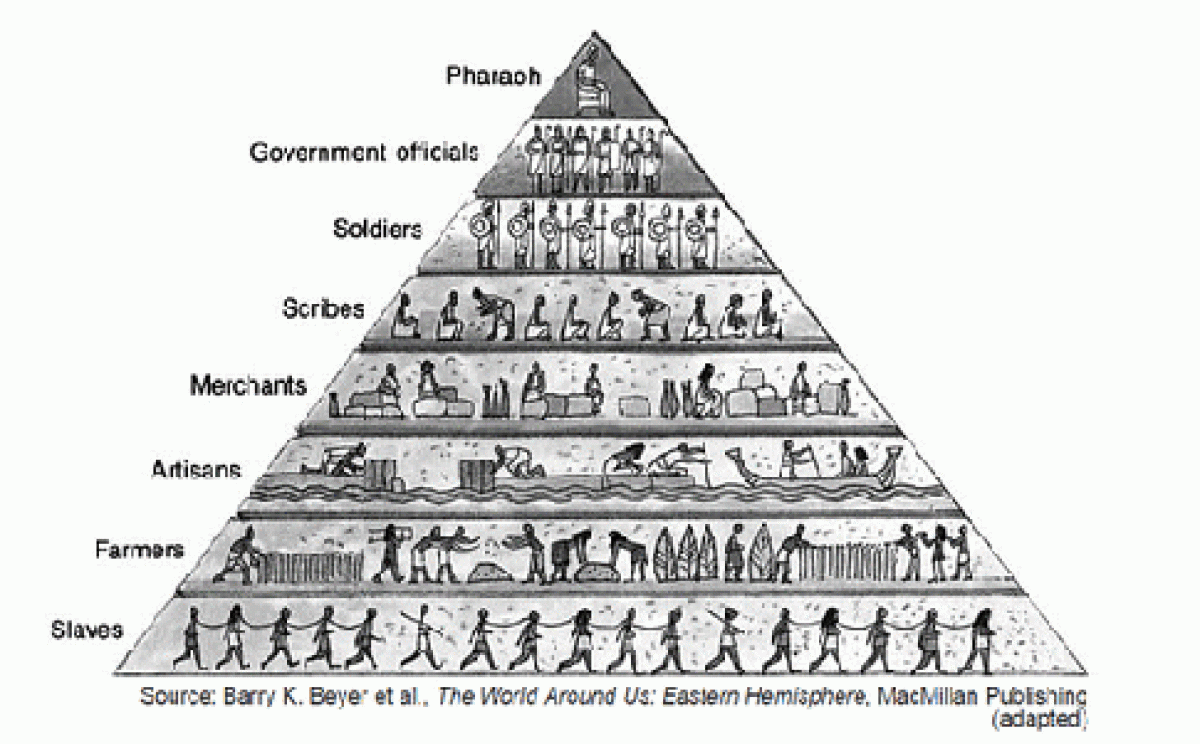 সমাজ ও রাষ্ট্র
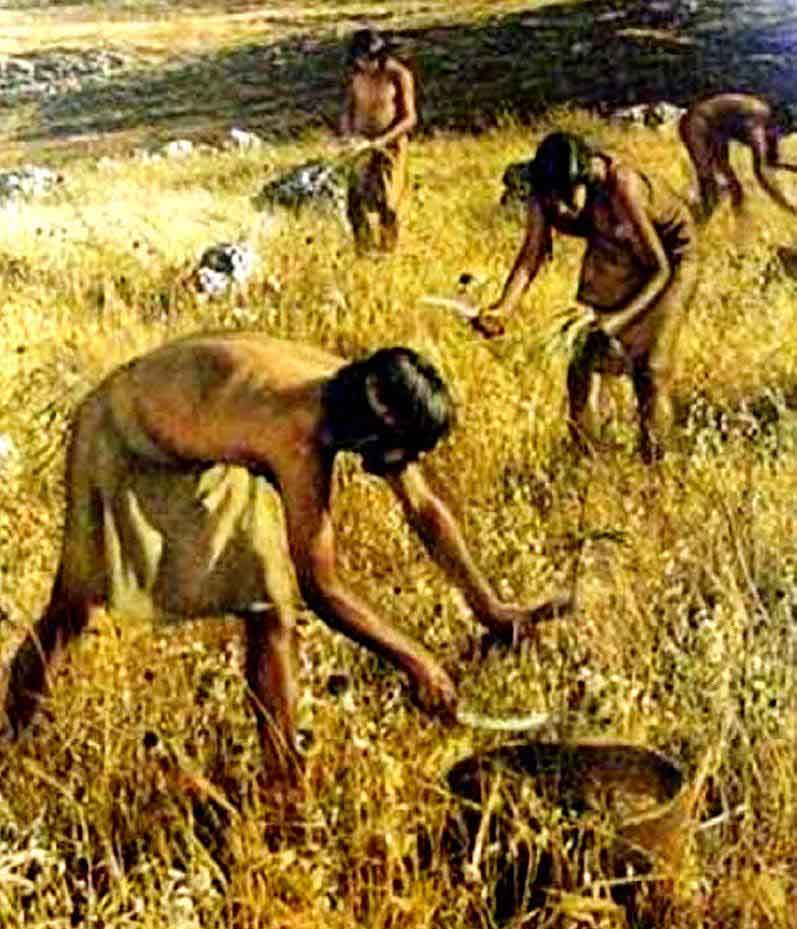 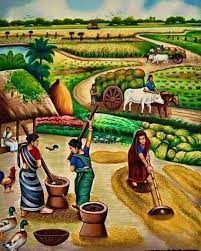 সমাজ ও রাষ্ট্র
একক কাজ
মিশরের উৎপাদিত ফসল ও আমদানিকৃত পণ্যের ছক তৈরি করো।
২। শিল্প
১। মিশরীয়দের ধর্ম বিশ্বাস
সভ্যতায় মিশরীয়দের অবদান
৩। ভাস্কর্য
৫। বিজ্ঞান
৪। লিখন পদ্ধতি ও কাগজ আবিষ্কার
মিশরীয়দের ধর্ম বিশ্বরস
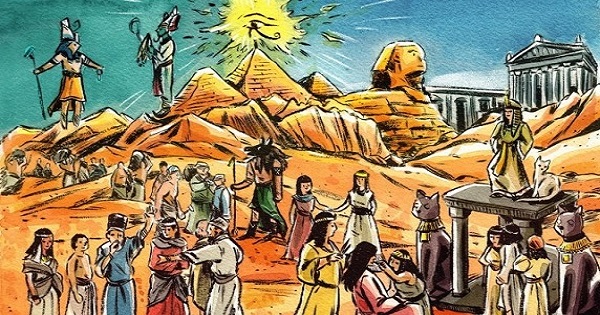 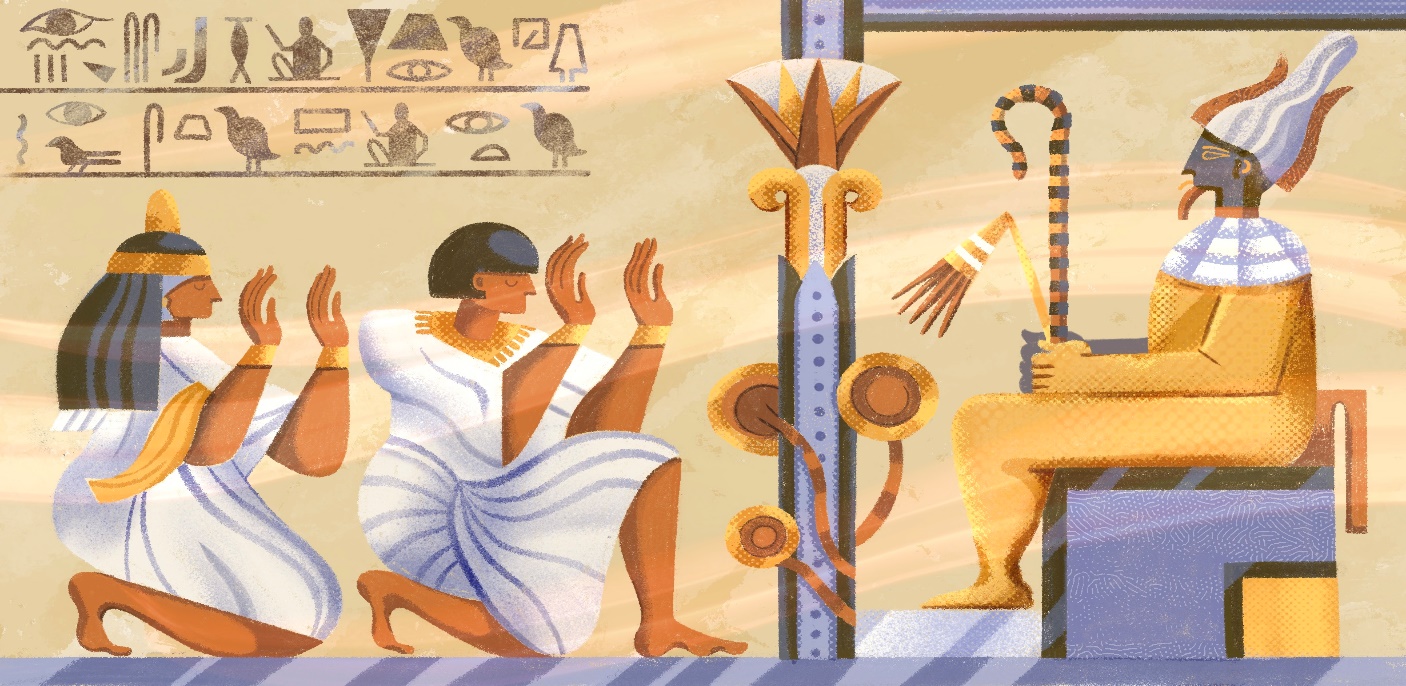 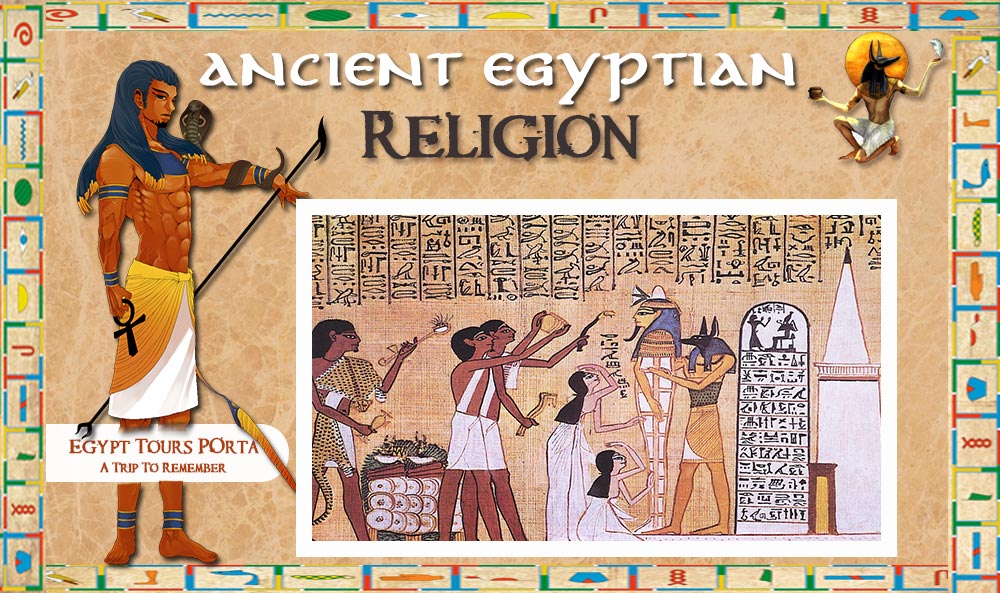 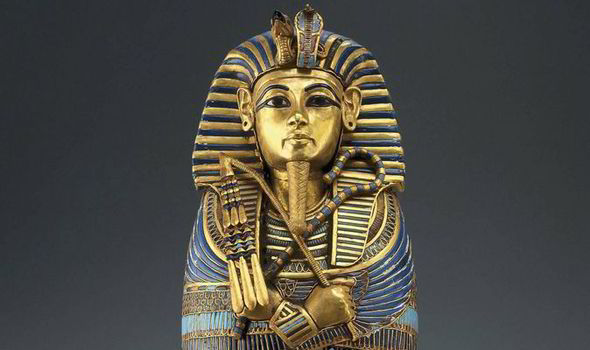 শিল্প
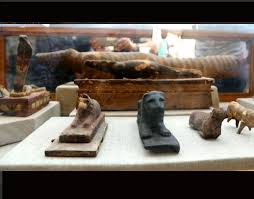 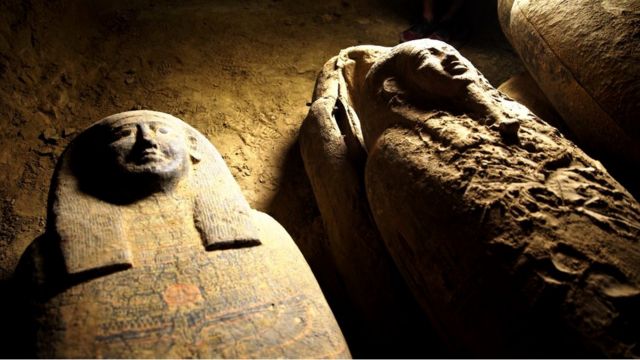 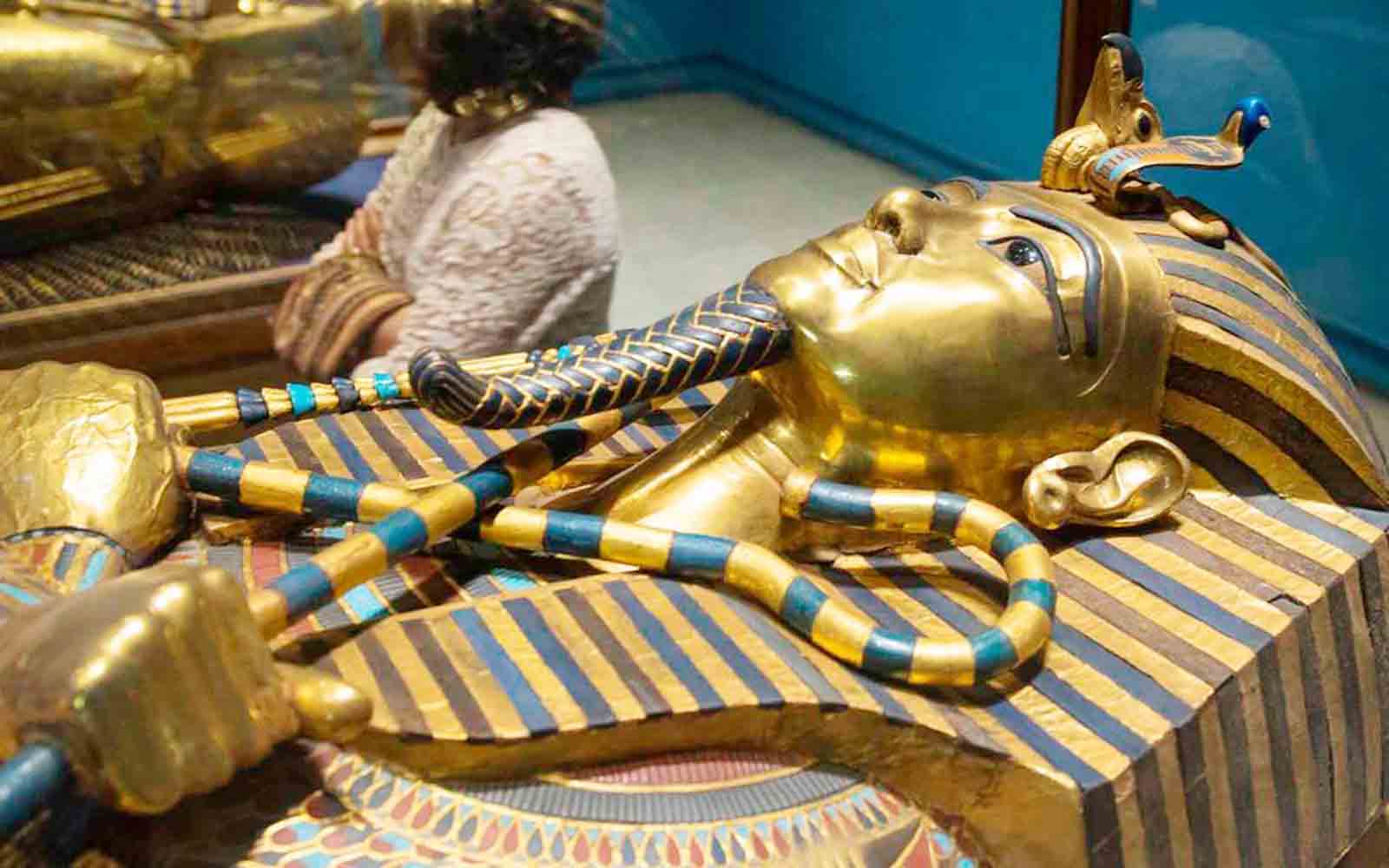 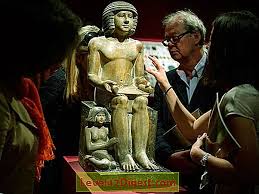 ভাস্কর্য
লিখন পদ্ধতি ও কাগজ আবিষ্কার
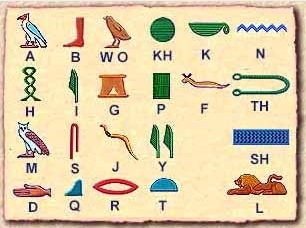 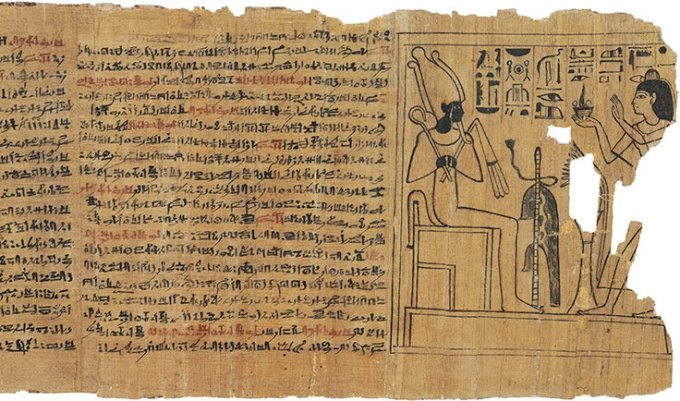 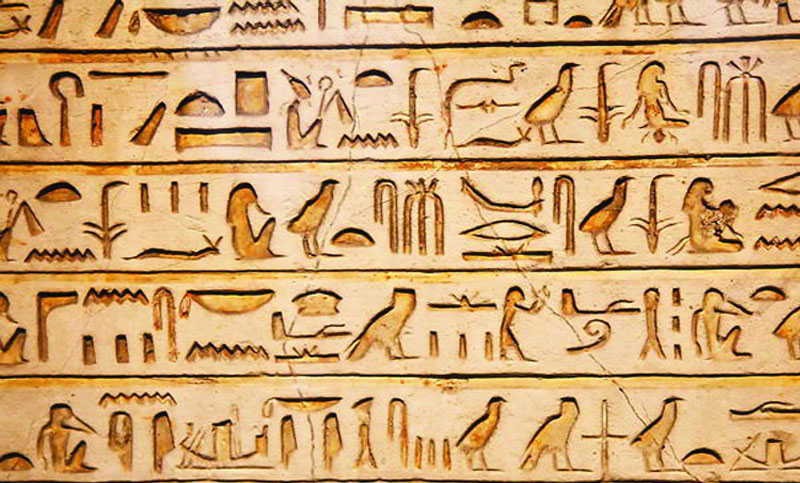 কাগজ
বিজ্ঞান
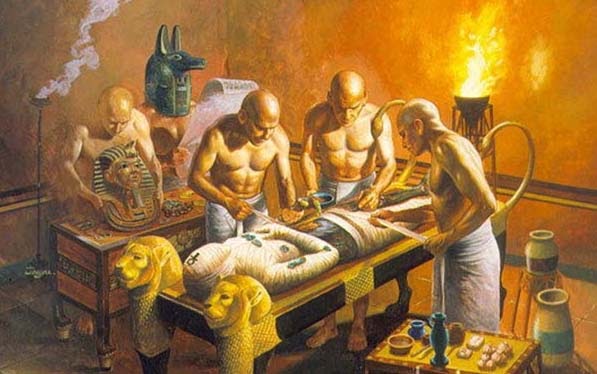 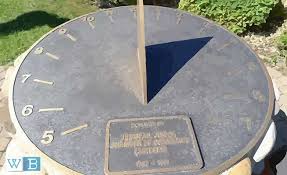 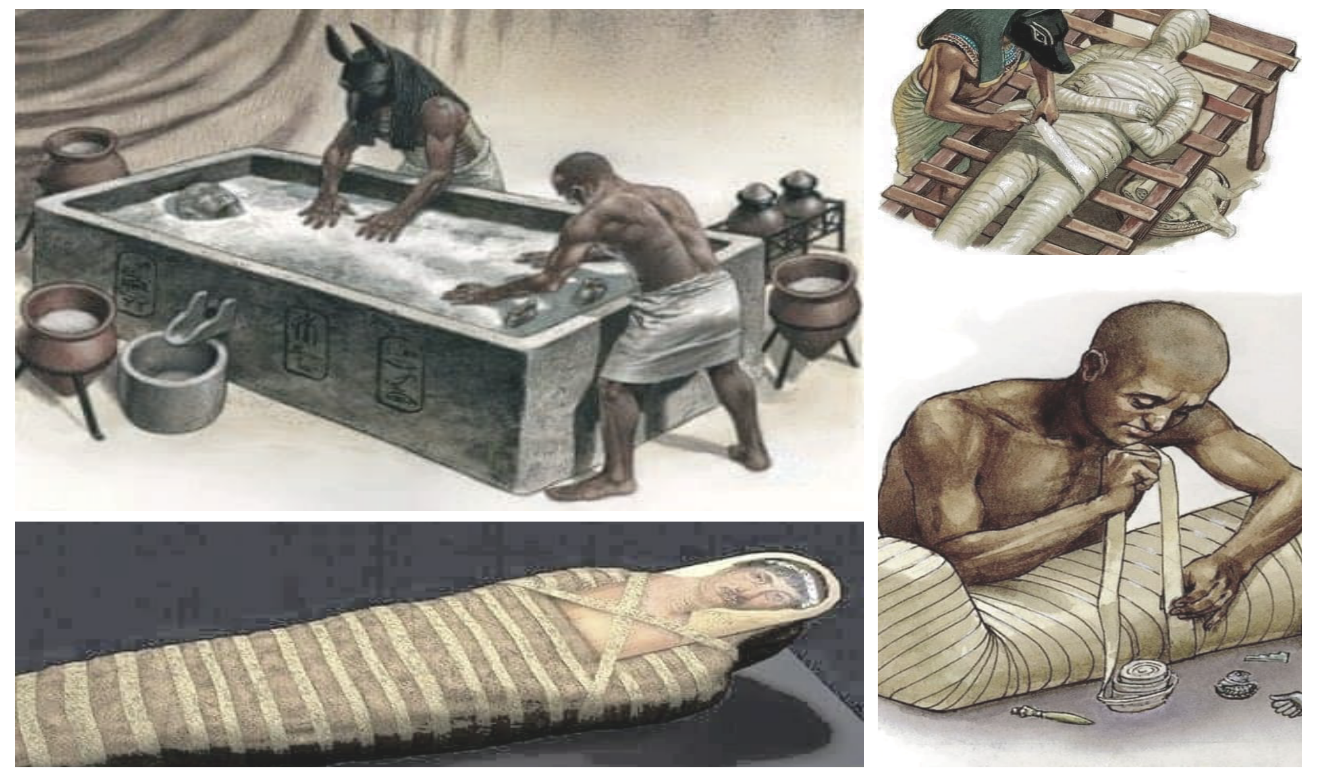 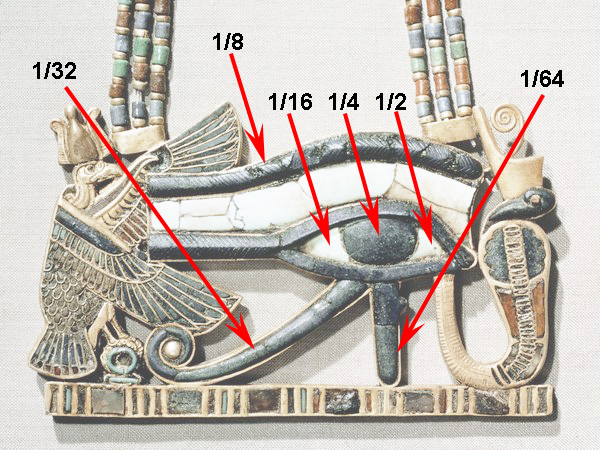 দলীয় কাজ
মিশরীয় শিল্পীরা যেসব স্থাপনার দেয়ালে ছবি এঁকেছেন, বিষয়বস্তু উল্লেখসহ তার একটি চার্ট তৈরি করো।
মূল্যায়ন
১। মিশরীয় সভ্যতা কোন নদের তীরে অবস্থিত ? 
২। মমি কী ?
৩। নোম কি ? 
৪। প্রাচীন মিশরের মোট আয়তন কত ছিল ?
৫। স্ফিংস্ কী ?
বাড়ির কাজ ‍
মিশরীয় কৃষি ব্যবস্থার সঙ্গে জ্যোতিষশাস্ত্র ও অঙ্কশাস্ত্রের সম্পর্ক ব্যাখ্যা করো।
ধন্যবাদ  ‍
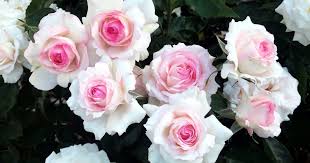